“ASESOR DE VENTAS DIGITALES”
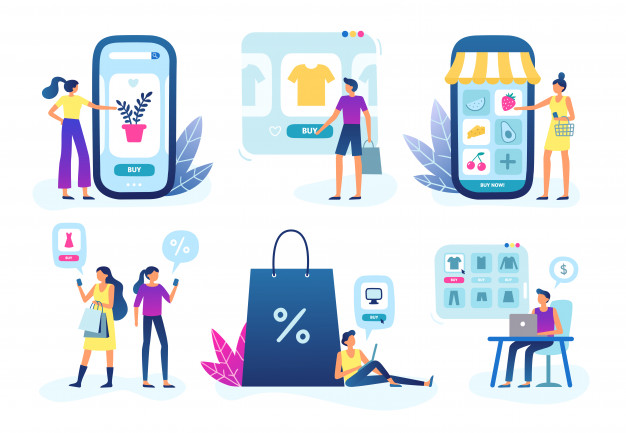 ASESOR DE VENTAS DIGITALES 

M-01

 UNIDAD DIDACTICA N. 2: Inserción en el Mercado Laboral  II PARTE
Es la primera impresión que reflejarás a los reclutadores y para ser efectiva, deberá resaltar lo mejor de ti. Un buen diseño y la disposición del contenido del Curriculum Vitae serán la clave para pasar a la siguiente fase, la entrevista de trabajo. Generalmente, el equipo de recursos humanos utiliza poco tiempo para revisar la hoja de vida y por ello, el currículum deberá atraer al máximo toda su atención enfatizando la personalidad y organizando la información de manera clara y concisa.
La Hoja de Vida o  Currículum
 Vitae
Una misma información se puede organizar de formas muy diferentes. Dependiendo de la estructura que elijas estarás dando más importancia a unos aspectos y no a otros. A la hora de redactar tu currículum ocurre exactamente lo mismo. Puede organizar la información primando, por ejemplo, la experiencia laboral más reciente, los cursos y las carreras cursadas o bien destacar tus logros o tus metas alcanzadas.
Así, podemos distinguir fundamentalmente tres tipos de currículum, según la forma en que esté organizada la información.
Tipos de Currículum
Como su propio nombre indica, el currículum cronológico organiza la información de manera gradual, empezando por los logros y los puestos de trabajo más recientes y acabando por los más antiguos. Gracias a este tipo de currículum el reclutador podrá conocer la evolución ascendente de tu trayectoria laboral.

Perfecto para los candidatos que cuentan con una extensa trayectoria académica y laboral, ya que podrán plasmar toda la evolución de su carrera profesional.

No es adecuado para las personas que se acaban de graduar y no tienen experiencia laboral, para aquellos candidatos que cuentan con largos periodos de inactividad laboral o para los profesionales que quieren empezar de cero en un nuevo sector.
El Currículum Cronológico
Este tipo de currículum como su propio nombre indica, es aquel que organiza la información cronológicamente, partiendo de los logros más antiguos y llegando hasta los más recientes. Esto permite al selector de personal conocer la evolución ascendente de tu carrera profesional, aunque no siempre facilita el objetivo fundamental de cualquier currículum: conseguir una entrevista personal.
El currículum cronológico también puede presentarse en el orden inverso, es decir, destacando en primer lugar los últimos logros y la ocupación más reciente, para ir después avanzando en la experiencia anterior. Es una presentación menos tradicional, pero que cada vez la prefieren más empresas.
El Currículum Cronológico
Ventajas del Currículum Cronológico

Se trata del formato más tradicional y aceptado por la mayoría de los departamentos de selección de personal.
Es fácil de leer y entender, ya que está fuertemente estructurado.
Resalta tu estabilidad laboral y el aumento de las responsabilidades o las promociones.
Describe tus funciones y logros en el puesto de trabajo.

Inconvenientes del currículum cronológico
Resalta los cambio de trabajo así como la falta de ascensos o cambios de responsabilidad y los periodos de inactividad.
Puede focalizarse demasiado en la edad que tienes.
Además, muestra la falta de reciclaje o actualización de la formación.
El Currículum Cronológico
Perfecto para ti si…
Cuentas con una extensa trayectoria profesional en el mismo sector laboral, ya que este tipo de currículum pone de relieve la estabilidad y la evolución ascendente de tu carrera. Además, destaca la promoción, el aumento de tareas o las subidas en las escala profesional.

Desaconsejado para ti si...
Has tenido algún periodo de inactividad laboral o has cambiado muchas veces de empleo. Es posible que si tienes vacíos laborales en tu currículum debas dar muchas explicaciones o incluso a rellenar los huecos con información que no tiene importancia para el trabajo al que te presentas.
Por ello, este tipo es recomendable si dispones de una buena experiencia laboral, no has cambiado demasiado de trabajo.
El Currículum Cronológico
El principal atractivo del currículum funcional o temático es que distribuye la información por temas; es decir, que destaca las habilidades y competencias del candidato, remarca los logros conseguidos a lo largo de su carrera y, en definitiva, tapa o disimula aquellos datos que no queramos mostrar en nuestro CV (como falta de experiencia profesional o vacíos laborales). Todo esto es posible gracias a que el currículum funcional NO está ordenado de manera cronológica.

A diferencia del currículum cronológico, el funcional distribuye la información por temas. De esta forma, permite proporcionar un conocimiento rápido de tu formación y experiencia en un ámbito determinado. Además, al no seguir una progresión cronológica, permite seleccionar los puntos positivos…
El Currículum Funcional o Temático
……destacar las habilidades propias y logros conseguidos, al tiempo que se omiten o difuminan los no deseados: errores de recorrido, periodos de paro, cambios frecuentes de trabajo sin haber promocionado...

Idóneo para las personas que no tienen experiencia laboral, que quieren cambiar de sector profesional o que han estado mucho tiempo sin trabajar.
 
No es el más recomendable para los profesionales que puedan explotar el hecho  de tener mucha experiencia laboral.
El Currículum Funcional o Temático
Ventajas del Currículum Funcional

Se centra en tus capacidades y habilidades, antes que en tus circunstancias laborales.
Permite mucha más flexibilidad y libertad en la organización de la información de tus logros profesionales, y además facilita la inclusión de otros datos de interés como intereses o motivaciones.
Es especialmente útil para usarse con la nuevas tecnologías.
Inconvenientes del currículum funcional
No resalta el nombre de las empresas para las que has trabajado ni el tiempo que has estado en cada lugar de trabajo.
Limita la descripción del puesto y sus responsabilidades.
El Currículum Funcional o Temático
Perfecto para ti si...
... no tienes experiencia laboral (y quieres destacar otras partes de tu currículum como las habilidades, las actividades de voluntariado o las estancias en el extranjero), si quieres acceder a un sector profesional totalmente diferente (para lo cual no es relevante tu experiencia laboral anterior, sino tus habilidades, capacidades y tu forma de trabajar)
Desaconsejado para ti si...
... cuentas con una extensa trayectoria profesional o has escalado posiciones en tu puesto de trabajo (ascensos, promoción interna, etc.) El currículum funcional no te permite mostrar la evolución ascendente de tu carrera, ni tampoco las distintas responsabilidades que has asumido en cada puesto de trabajo.
El Currículum Funcional o Temático
Es el más completo de los tres modelos, aunque, por ello, también es el más complejo de elaborar. A grandes rasgos, el currículum combinado es una mezcla del cronológico y del temático. Parte siempre del modelo funcional, organizando la información por áreas temáticas o profesionales, para llegar después a la organización en el tiempo. De esta forma se destacan las habilidades que se tienen al tiempo que se refleja la experiencia y la formación.
Currículum Combinado o Mixto
Ventajas del currículum combinado
Destaca de forma clara tus capacidades y tus logros, junto con tu experiencia y formación.
Permite mucha flexibilidad y creatividad, por lo que ayuda a no pasar desapercibido si quieres presentarte a un puesto de trabajo concreto.

Inconvenientes del currículum combinado
No es un buen formato para presentarlo en los lugares que piden formularios estándar, como por ejemplo, en las webs de empleo en Internet.
Necesitas un currículum diferente para cada puesto de trabajo al que optas y esto requiere tiempo.
Currículum Combinado o Mixto
Perfecto para ti si...
... tienes una extensa trayectoria profesional (tanto académica como laboral) y quieres destacar tus habilidades, competencias demostrables y logros conseguidos. Dado que este es el modelo de currículum más completo de todos, todo serán ventajas para ti si decides utilizarlo.

Desaconsejado para ti si...
... apenas tienes experiencia laboral o tienes muy poco tiempo para hacer tu currículum. Es posible que el proceso de selección al que te quieres presentar finalice hoy y apenas tengas tiempo para preparar un CV elaborado. Si este es tu caso, deberías escoger un formato de currículum que sea más sencillo de redactar (al menos para salir del paso).
Currículum Combinado o Mixto
Es la fase del proceso de selección donde el entrevistador analiza a fondo el candidato para comprobar su idoneidad para el puesto ofertado. El aspirante debe aprovechar la oportunidad para destacar que es el más cualificado para el empleo.
La Entrevista de Trabajo
Tipos de entrevista

Entrevista dirigida. El entrevistador hace preguntas concretas y muy específicas al entrevistado, dándole poco margen para las respuestas. 
Entrevista semidirigida. El entrevistador hace preguntas concretas pero dejando algunas abiertas en las que el entrevistado puede exponer el tema de manera libre y espontánea. De esta manera, el entrevistador puede observar también cómo se organiza mentalmente.

Entrevista grupal. Se convocan entre seis y diez personas candidatas, se hace una simulación de situación grupal en la que se ha de debatir un tema para llegar a unas conclusiones. El objetivo de esta entrevista es obtener información sobre la capacidad de relación y comportamiento de los candidatos en un grupo.
La Entrevista de Trabajo
Las tres principales fases en las que se estructura una entrevista:

Presentación. Es el momento inicial, en el que te presentas al entrevistador y él te expone brevemente el puesto de trabajo. En este momento, muéstrate interesado y decidido.
Desarrollo. El reclutador quiere conocer los detalles de tu formación, tu experiencia profesional, tus competencias, etc. Aprovecha este momento para mostrar la mejor imagen de tí mismo. Es muy importante que recuerdes bien los datos y fechas que aparecen en tu currículum y tengas claro los aspectos que quieres destacar, cuáles son las competencias que posees y que te diferencian de los demás, y porqué crees que eres ideal para este puesto de trabajo.
Fases de la Entrevista
Cierre En el momento del cierre es cuando podrás preguntar algunas dudas respecto al trabajo y la empresa (horario, tipo de contrato, sueldo, etc.) o aclarar algún punto que no hayas entendido.
Fases de la Entrevista
ASPECTOS A TENER EN CUENTA EN LA ENTREVISTAS
ASPECTOS NEGATIVOS A EVITAR EN UNA ENTREVISTA
La buena actitud del candidato es una de las claves del éxito, como entrevistado debes:
Aspectos a Evitar en una entrevista
Aspectos a Evitar en una entrevista
Cómo preparar una entrevista
Cómo preparar una entrevista
"¿Cómo haces frente a situaciones de urgencia o tensión?“

En primer lugar, te recomendamos que destaques la planificación y la organización del trabajo como factor clave para evitar las situaciones de tensión. En segundo lugar, muéstrate como una persona capaz de superar estas situaciones y pon algún ejemplo de problema que hayas resuelto con éxito en trabajos anteriores.

"¿Cuál es el tu punto más débil?”

Da una respuesta general que se relacione con algún aspecto positivo o que sea fácilmente superable en relación al trabajo, pero evita caer en el tópico de "soy demasiado perfeccionista". Diferénciate de los demás mezclando defectos con virtudes. Por ejemplo: "Defiendo firmemente mi postura si creo que tengo razón, pero soy capaz de adaptarme si el equipo decide hacer las cosas de otra forma."
"¿Cuál es tu punto más fuerte?“

Existen una serie de características positivas para cualquier puesto de trabajo (capacidad de adaptación al cambio, facilidad para aprender, etc.), pero te recomendamos que pienses en el perfil que están buscando para ese puesto en concreto. Por ejemplo, si el empleo implica trabajar de cara al público puedes destacar aspectos como la seguridad y confianza en ti mismo, la actitud positiva o el don de gentes.
Si estás buscando trabajo a veces no es suficiente con tener un CV original.
La carta de presentación puede dar muchos datos valiosos sobre ti a los reclutadores.
Con estos consejos conseguirás llamar la atención de los cazatalentos y realizar tus primeras entrevistas.
En algunos casos, la carta de presentación es un requisito expreso.
Carta de Presentación
A veces pensamos que el CV habla por nosotros y perdemos la oportunidad de escribir una carta de presentación para establecer motivos claros por los cuales el empleador debería contratarnos, mostrar cómo somos y qué tenemos para ofrecerle a la organización.
Modelo de carta de presentación:
La carta de presentación se sigue utilizando y nos permite resumir nuestra experiencia laboral, destacando logros y principales responsabilidades, rubros en lo que uno ha actuado, entre otros aspectos.El objetivo principal de la carta de presentación es captar la atención del entrevistador, darle motivos claros por los cuales nos diferenciamos del resto de los postulantes y debería contratarnos.
¿Cómo redactar una carta de presentación?
La carta de presentación debe ser lo primero que entregamos, incluso antes del CV, por lo tanto, se recomienda que en el cuerpo del e-mail se redacte la carta (personalizada para el puesto al cual uno se postula) y después se adjunte el CV. Antes se solía entregarla en mano.

Una carta de presentación debe ser breve, clara y concisa. Es importante que también sea real, creativa y personal; ya que es un medio que te permite hacer hincapié en algunos rasgos de tu personalidad y postularte dando énfasis a tus conocimientos y habilidades.
¿Cómo redactar una carta de presentación?
Una buena carta de presentación puede ser la llave de acceso a una primera entrevista. Es una herramienta que tenemos para convencer al empleador que somos el candidato perfecto para ese puesto laboral. “El perfil de la persona debe ser detallado en tres palabras más o menos y la experiencia profesional debe ocupar el resto de la carta”.

Por más que se presente una carta de recomendación, la carta de presentación también tiene un papel importante; ya que la primera solo refleja la visión que tiene otra persona sobre uno y la segunda determina la visión personal que se tiene sobre uno mismo.
No existe un solo modelo específico de carta de presentación. Lo que es importante destacar, es que debe tener un formato claro y despertar el interés de la otra persona. Te dejamos este ejemplo que puedes utilizar como punto de partida.
Cómo hacer una carta de presentación? Ejemplo efectivo:
Datos que no pueden faltar en una carta de presentación
Datos que no pueden faltar en una carta de presentación
Claves y consejos a tener en cuenta para redactar tu carta de presentación
La información de la carta no se debe repetir con la del CV.
Una buena carta de presentación es aquella donde el candidato muestra sus capacidades y lo que puede aportar, con su experiencia y formación, a la empresa. Por eso es importante planificar antes de redactar la carta, determinando cuales las cinco o seis habilidades y conocimientos más requeridos para el puesto, las razones por las que te presentás y por las que encajarías en la empresa y qué es lo que te resulta más atractivo del empleo. 
A los reclutadores les importa más la experiencia laboral que la formación, por lo tanto, es bueno utilizar la carta de presentación para detallar el camino recorrido entre las experiencias laborales anteriores y la posición a la que nos presentamos. Si el candidato no tiene suficiente experiencia de trabajo, lo mejor es destacar los conocimientos y habilidades que posee.
Claves y consejos a tener en cuenta para redactar tu carta de presentación
Una carta de presentación también puede servir para explicar un cambio de rumbo en tu carrera profesional. Si el trabajo que tuviste anteriormente era muy diferente, la carta te da la oportunidad de explicar por qué consideras que tomar un giro en tu profesión es lo que necesitas hacer.

Además de los conocimientos y las experiencias laborales deseadas por los reclutadores, también es importante que el candidato tenga el perfil adecuado para la cultura de la empresa. En este caso, la carta de presentación permite destacar rasgos de tu personalidad y habilidades blandas, que le muestren al empleador que eres el candidato más adecuado.
Claves y consejos a tener en cuenta para redactar tu carta de presentación
Una carta de presentación también puede servir para explicar un cambio de rumbo en tu carrera profesional. Si el trabajo que tuviste anteriormente era muy diferente, la carta te da la oportunidad de explicar por qué consideras que tomar un giro en tu profesión es lo que necesitas hacer.
Además de los conocimientos y las experiencias laborales deseadas por los reclutadores, también es importante que el candidato tenga el perfil adecuado para la cultura de la empresa. En este caso, la carta de presentación permite destacar rasgos de tu personalidad y habilidades blandas, que le muestren al empleador que eres el candidato más adecuado.
Llegando al final, queremos recordarte los puntos más importantes que ya te destacamos pero desde el punto de vista de por qué sería un error. ¡Te recomendamos repasarlos y tenerlos en cuenta!
Que la carta sea demasiado larga: Los reclutadores reciben muchísima cantidad de curriculums. Uno muy largo o de formato no demasiado original, es poco probable que destaque entre los de los demás postulantes.
Que no esté dirigida a la persona correcta: Tu carta de presentación debe ser personalizada para la empresa en la que te estás postulando, e incluso si conocés el dato, a la persona que va a realizarte la entrevista. 
No comentar logros profesionales: Para ser un candidato atractivo a los ojos de un empleador, debés contar de al menos un logro importante que hayas obtenido en tu carrera profesional. Si eres un recién graduado y todavía no tenés ningún tipo de experiencia laboral, puedes referirte a algún trabajo académico destacado.
Errores que debes evitar en tu carta de presentación:
No demostrar habilidad para resolver problemas: Es importante que puedas demostrar que eres capaz de resolver dificultades propias de lo referente a la empresa en la que aplicás. Por eso es importante personalizar la carta de presentación.
Redactar una carta de presentación con una primer frase aburrida: Estás intentando captar la atención de quién está leyendo tu carta desde el comienzo. Sé creativo sin perder el tono formal.
Reproducir el CV: La carta de presentación es una forma de acompañar e incluso de anticipar el CV, pero no debe incluir la misma información de manera repetida.
Utilizar una carta vieja: ¿Escribiste otra carta de presentación para otro empleo y no fue de ayuda? Descartala, has  borrón y cuenta nueva.
Errores que debes evitar en tu carta de presentación: